ORGANIZACIÓN DE ACTIVIDADES DE COMUNICACIÓN
PROGRAMA PARA LA SOCIEDAD CIVIL
1
ACTIVIDADES INTERNAS
Las que se deben realizar antes de comunicar:  preparación y elaboración de materiales, productos o contenidos, previo a distribuirlas o publicarlas.
Ejemplo:
ACTIVIDADES EXTERNAS
Las necesarias para difundir o publicar la información de la organización a través de los materiales o contenidos elegidos

Ejemplo:
CALENDARIZACIÓN DE CONTENIDOS
Una vez que se hayan producido o curado los contenidos, una matriz ayudará a la organización a calendarizarlos de manera más estratégica y darles seguimiento.

Ejemplo:
4
MASTER GENERAL DE PLANEACIÓN
Para la organización y visualización de todas las actividades de comunicación por mes y semana, clasificadas por mensajes clave

Ejemplo:
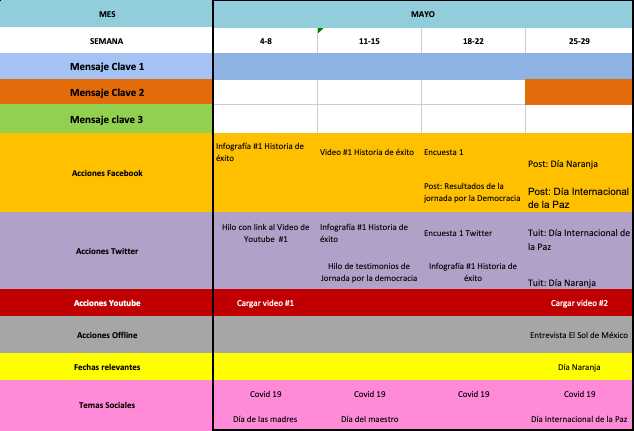 DIAGRAMA DEL PLAN DE COMUNICACIÓN
Temporalidad (Por cuánto tiempo)
Información
Concepto rector
Visualización de todos los elementos del plan:

Ejemplo:
Objetivo general
Mensaje Clave 1
Audiencia (Público)
Objetivo
SMART
Canal
Canal
Organización
Mensaje Clave 2
Canal
Objetivo
SMART
Canal
Contexto (Lugar)